Properties of Definite Integrals
Example 1
Example 2
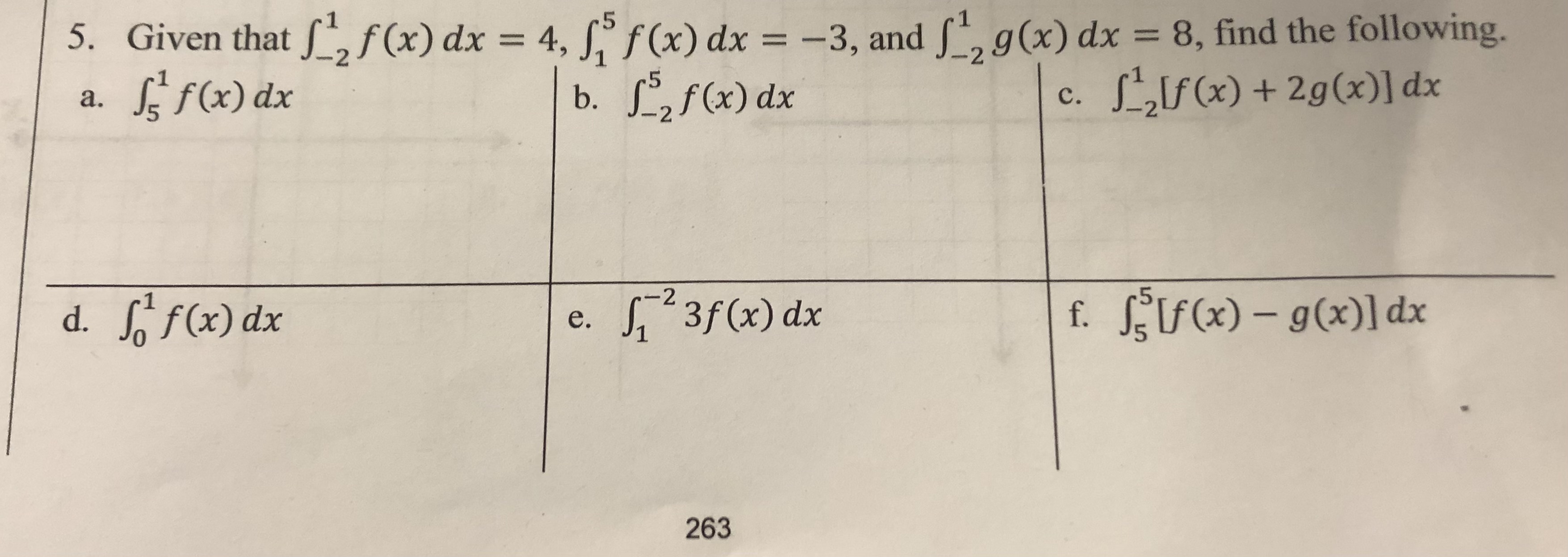 Example 3
Example 4
Example 5